Year 3 GP Tutor Update
Dr Louise Sands
Year 3 2023/24
[Speaker Notes: Introduce ourselves and work contexts and why we love GP!]
Need to know
[Speaker Notes: Familiar faces; introduce 2 Gp fellows]
Objectives for this session
Share feedback from 22-23
Overview of Year 3 GP placement
Virtual Primary Care (VPC)
Assessment completion
Ideas for managing 6 students in practice
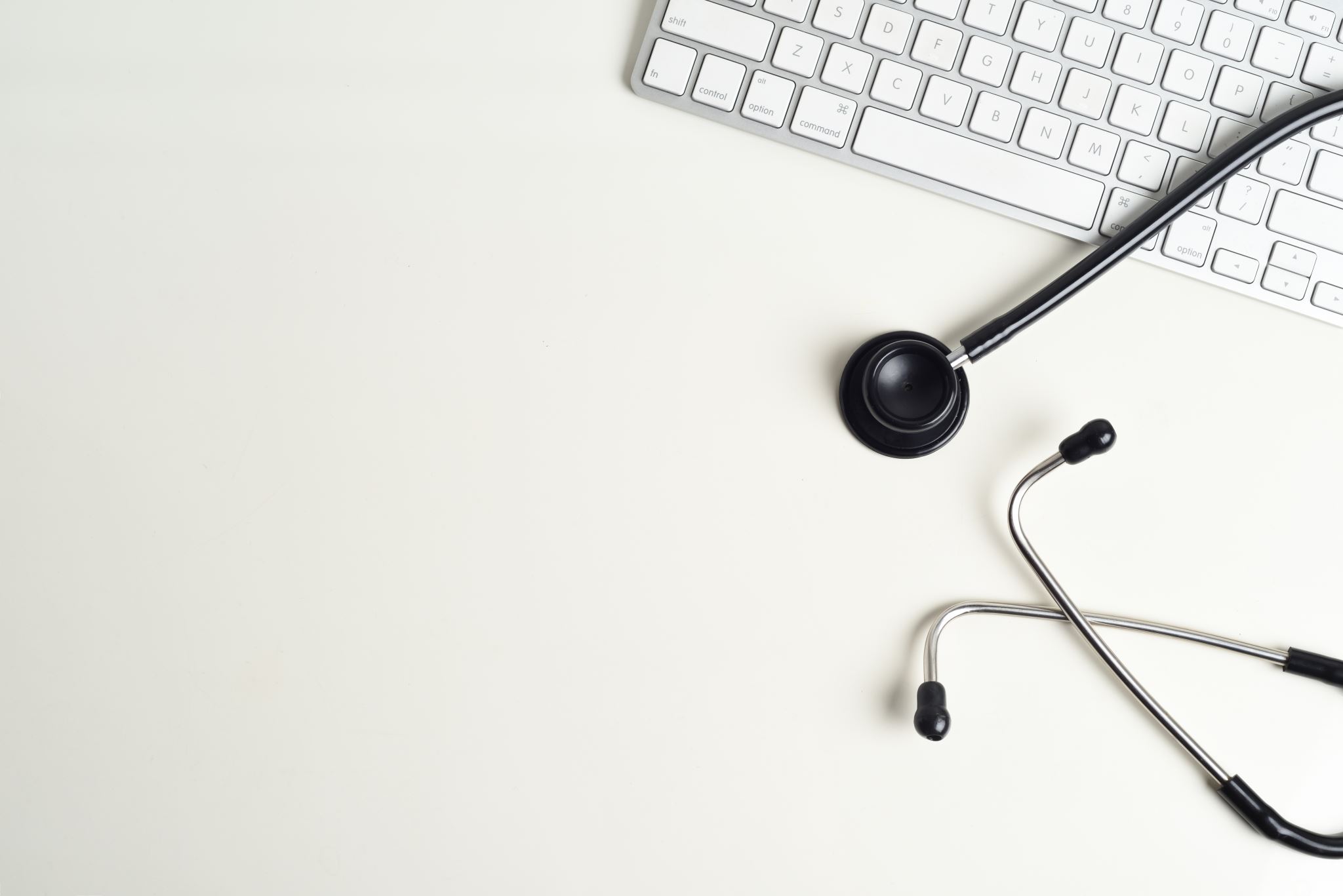 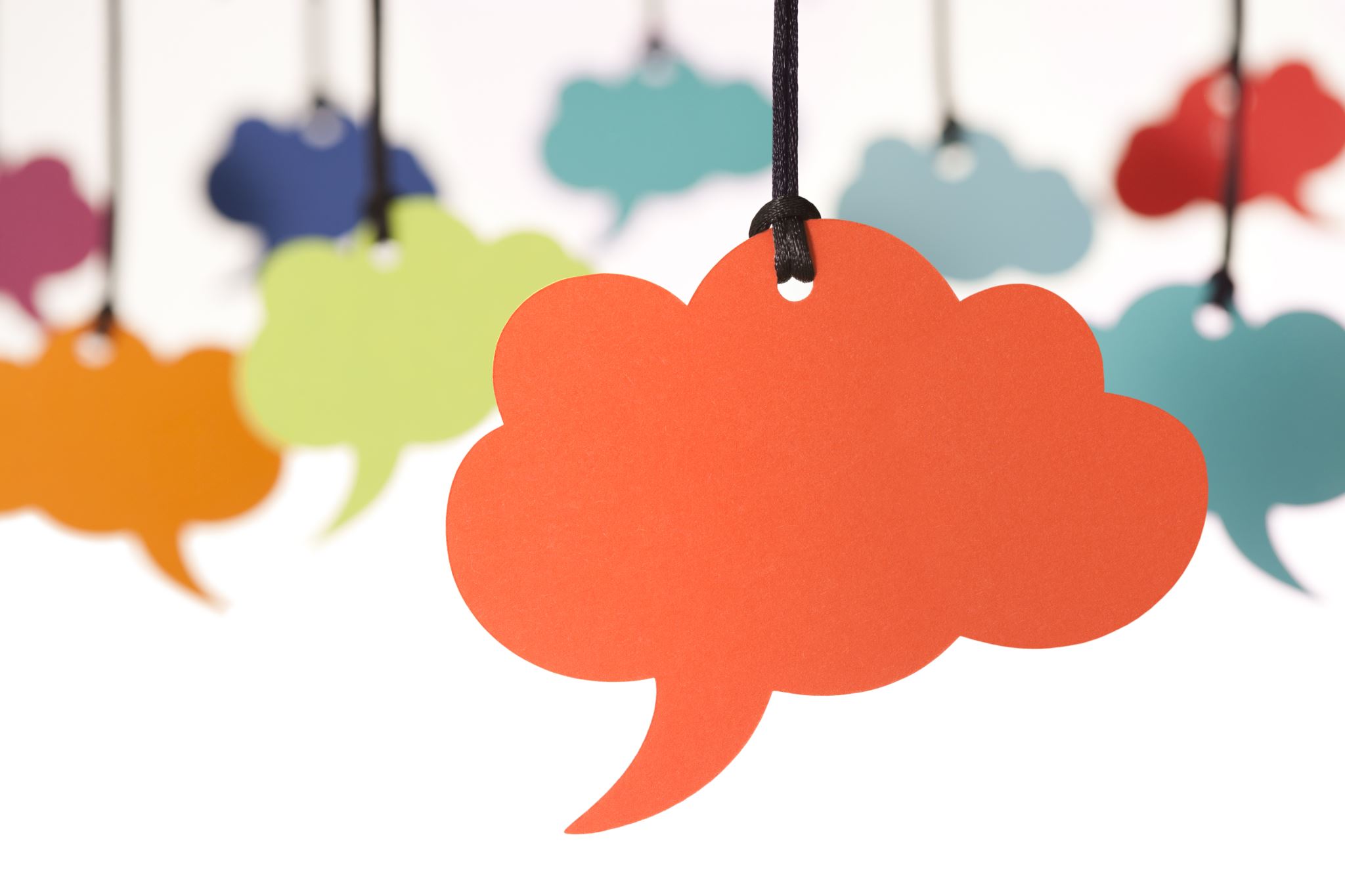 What did the students say?feedback highlights year 3 2022-23.docx
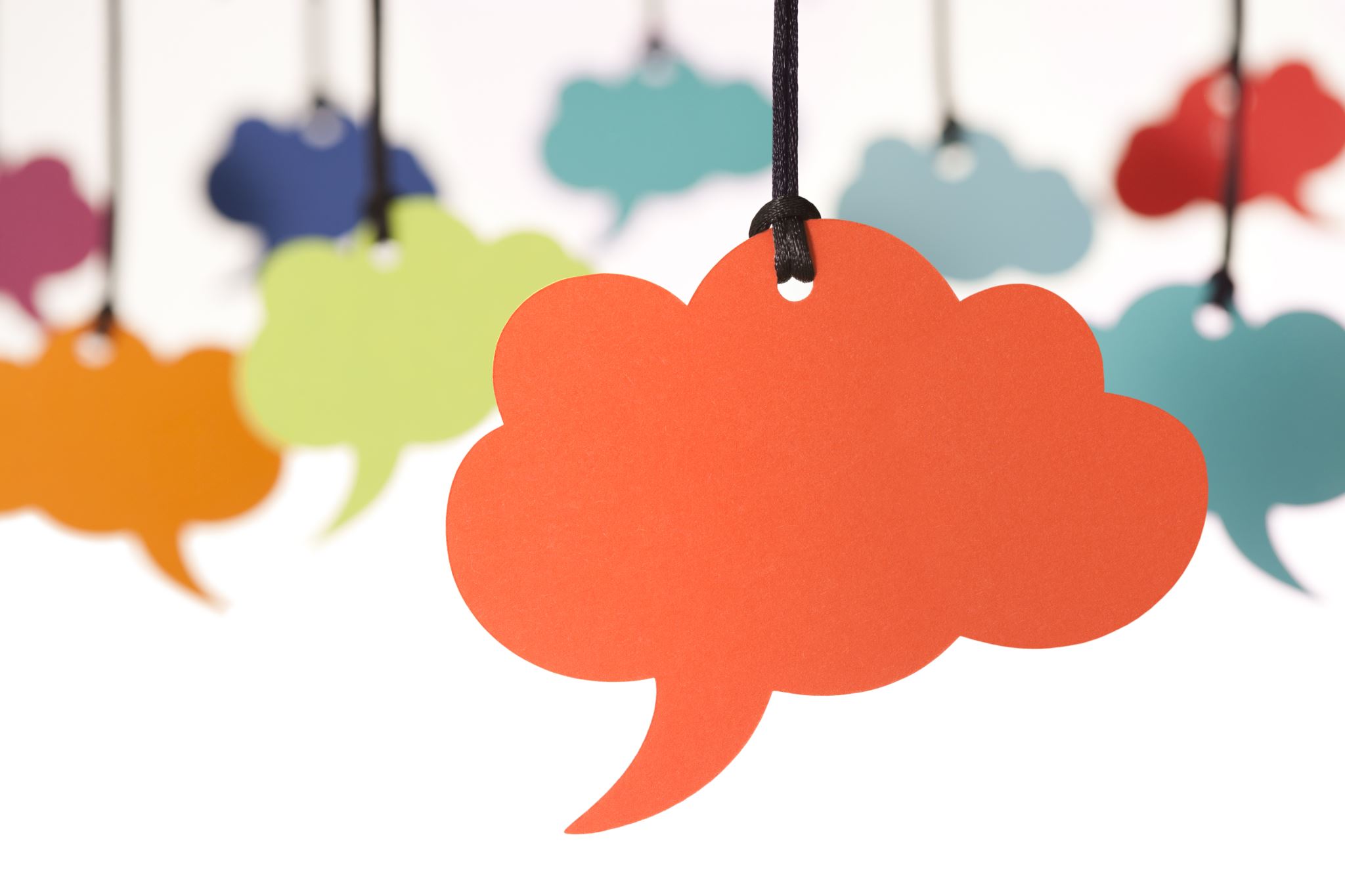 What “stood out” for students?
A lot of patients present with non-specific symptoms so for a GP to be able to quickly hone onto a couple of possible diagnoses is a brilliant skill.
How enthusiastic and welcoming the staff were
Getting an inside look into the running of a GP surgery and getting a feel for how GPs operate in their day to day was very interesting
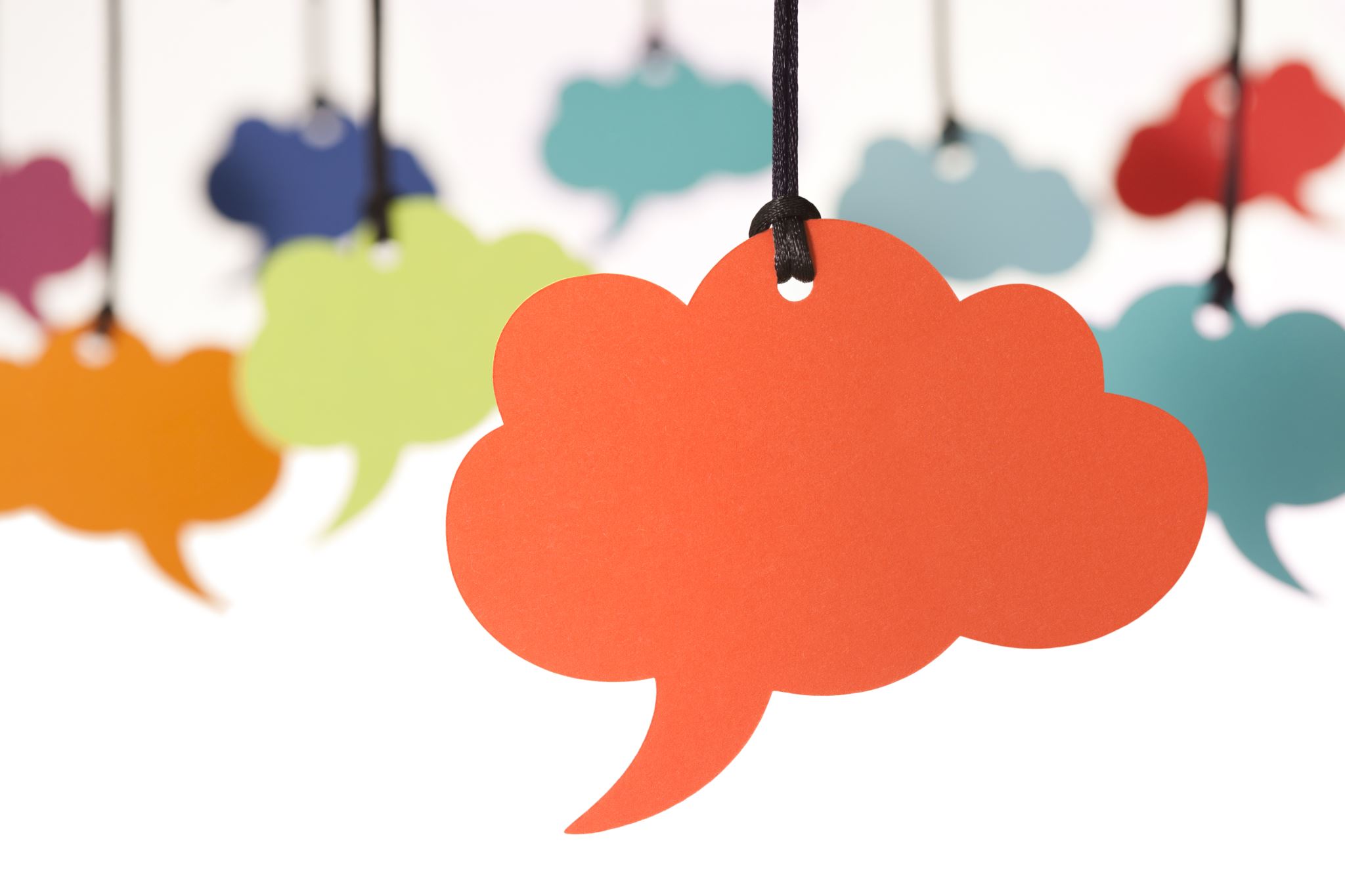 What “stood out” for students?
GP - incredibly supportive, sensitive to my learning needs, fantastic teacher
The group discussions we had with our GP at the start and the end of the day to reflect on what we had learned. 
interesting to look through patient electronic notes to understand the complexity of their situations
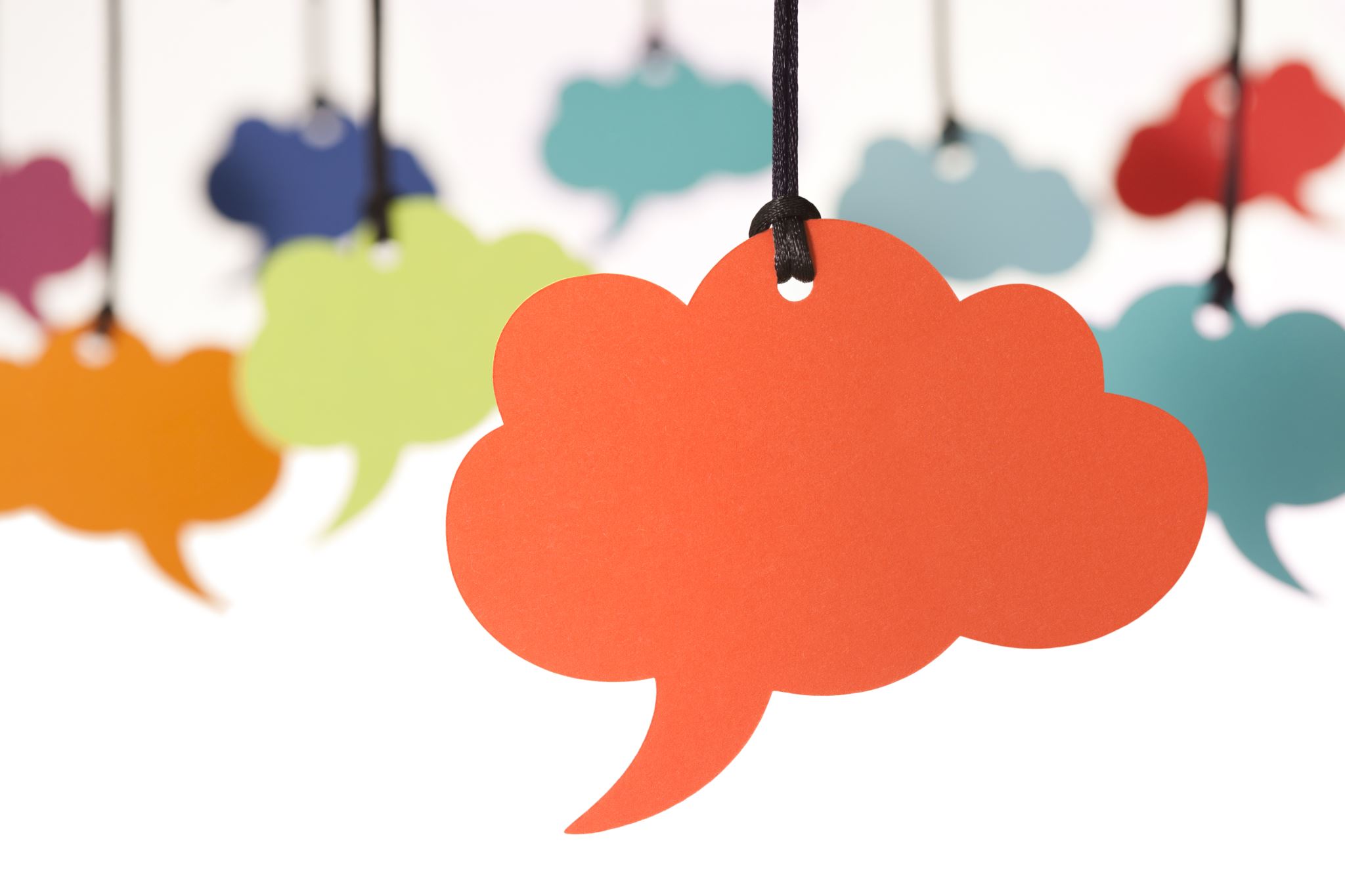 What “stood out” for students?
The extent to which social issues impact upon a patient's physical and mental health, and how it is part of a GPs job to understand and address this
The resilience of patients and how many complex co-morbidities patients in primary care can have
How to treat the patient rather than the condition(s)
How to hold a normal conversation with patient and not follow a scripted questionnaire in my mind
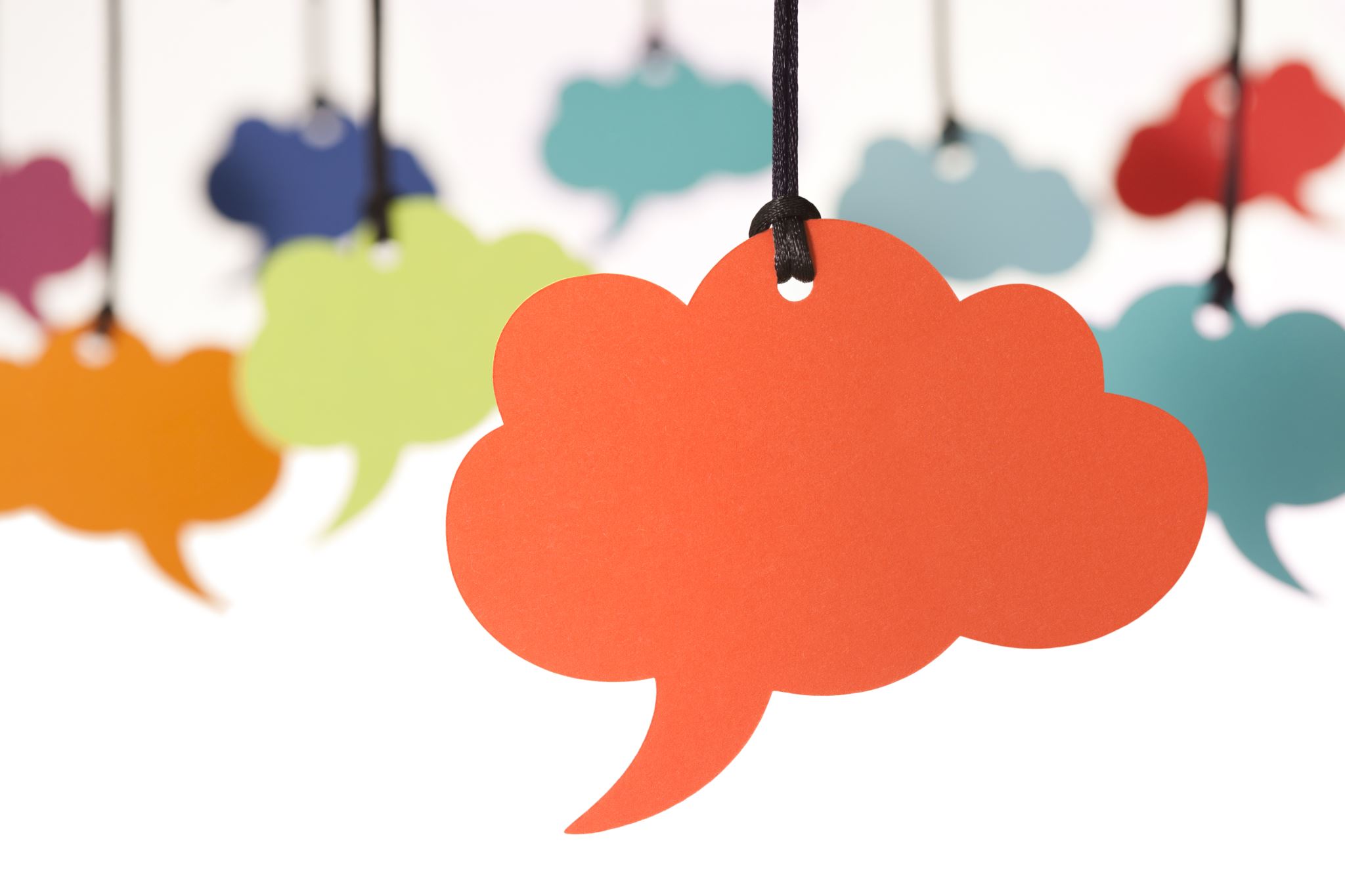 What did the students not enjoy?
Time spent at home preparing talk on pre-arranged topic
Too much time given to patient notes review for CBD
Travel time to the surgery
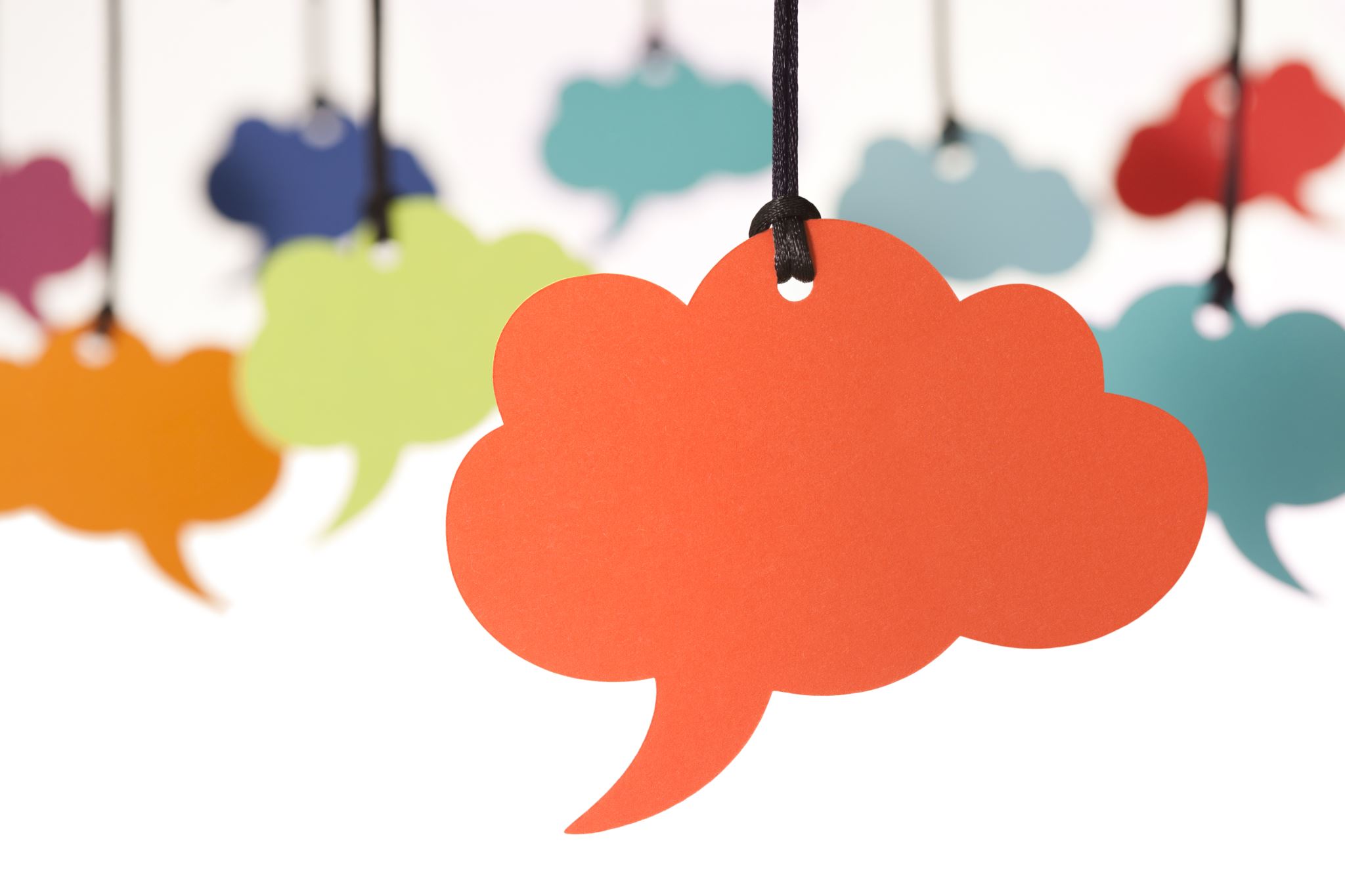 What did GP Tutors think?
Students well prepared, enthusiastic and engaged very well.
Excellent student presentations.
Students enjoyed taking unfiltered histories and presenting them.
Students have been motivated and have enjoyed practice time.
Students had improved awareness of role of GP and introduction to members of MDT.
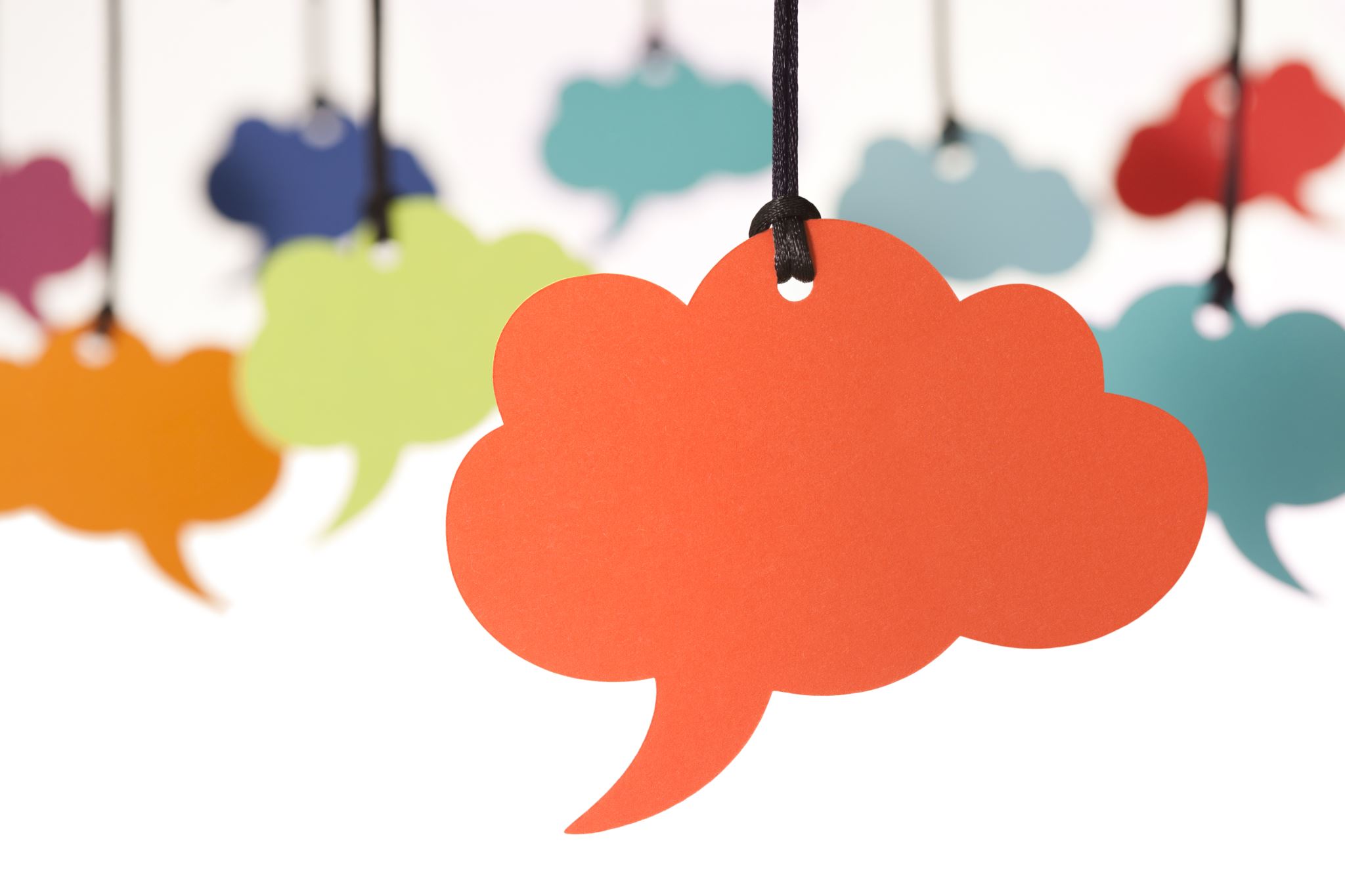 What did GP Tutors want to know?
What ground rules the students have been given 
How much clinical skills we should be teaching the students
More structured guidance on what is expected
More information on what I need to complete in the logbook 
How to facilitate a small group. 
What other tutors do/how they manage sessions
Aims of Year 3 GP Placement
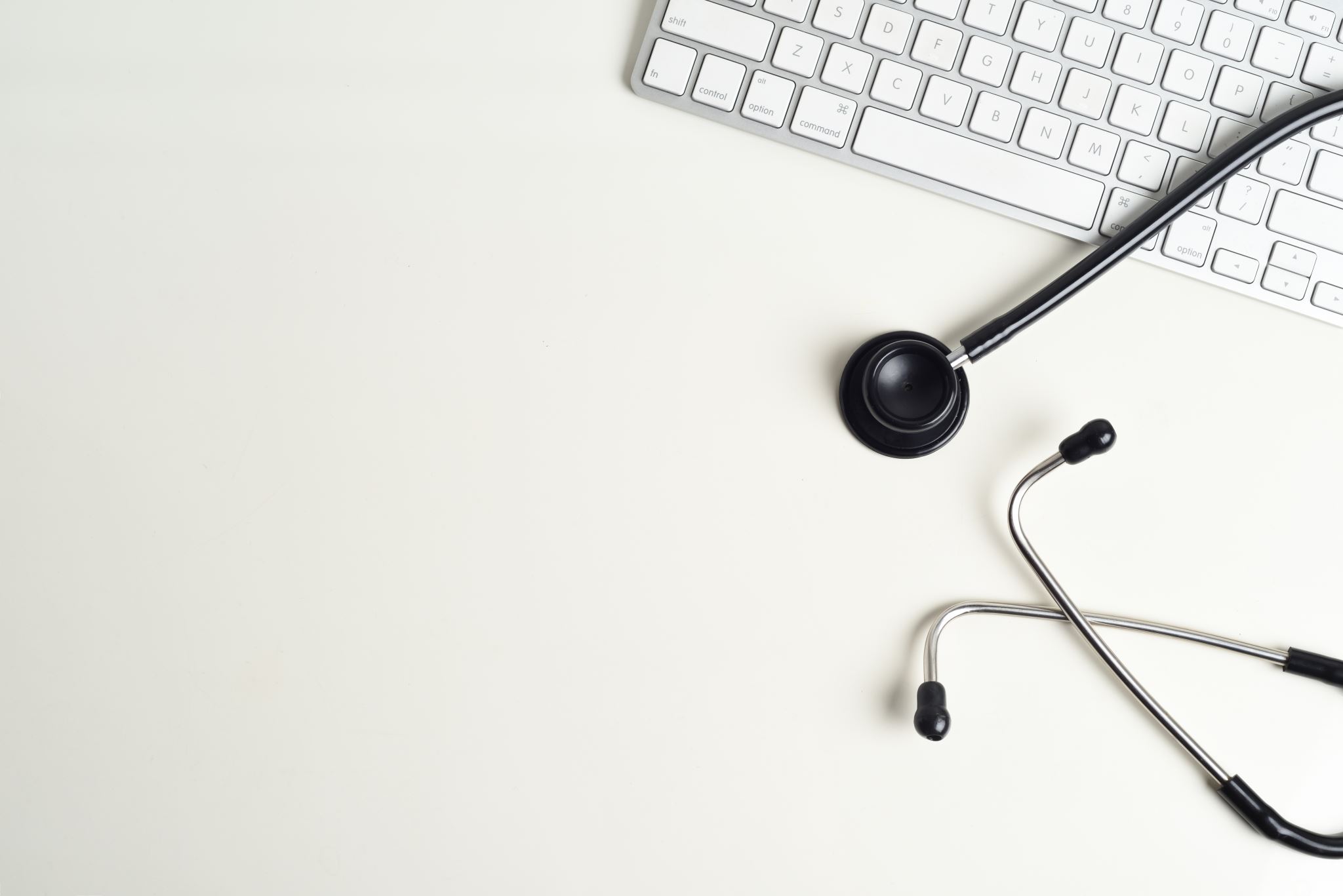 For students to understand the structure, principles and practice of GP work, and how primary care is different from secondary care

For students to understand patients and their illnesses within all their complexity and social and cultural contexts
What you (and the students) need to know
GP Tutor and student guide available on the QUBGP web

https://www.qub.ac.uk/sites/qubgp/Curriculum/Year3GP/
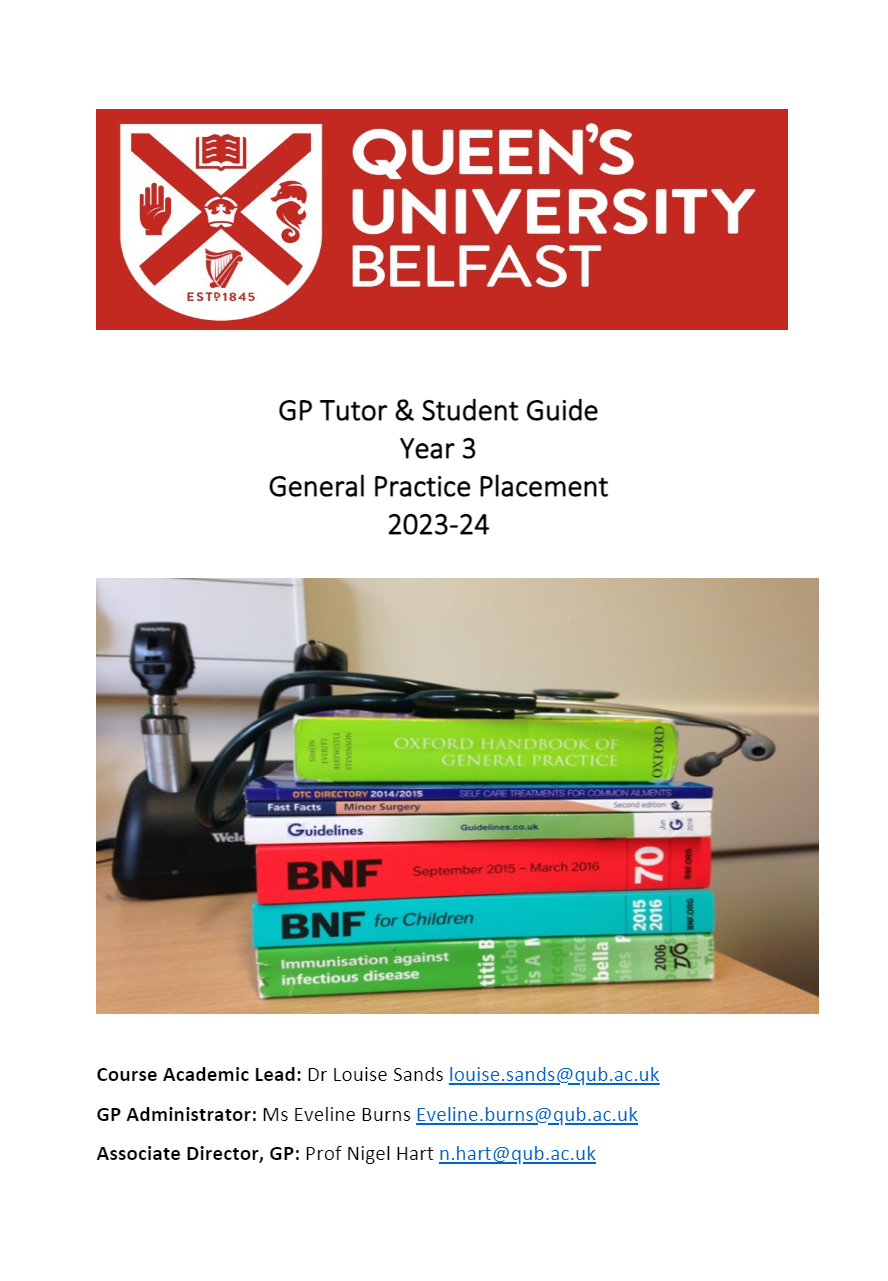 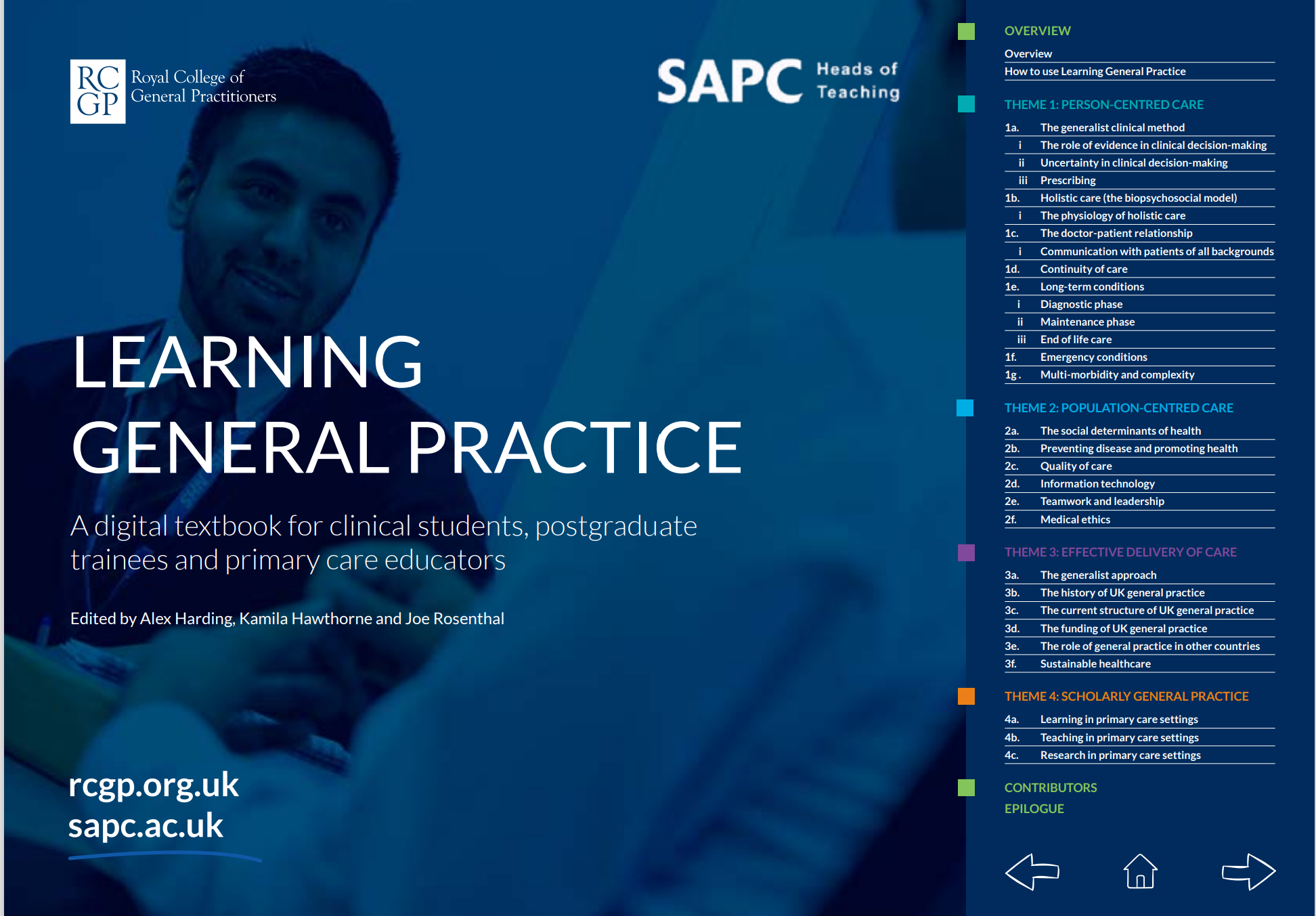 https://www.rcgp.org.uk/getmedia/074af536-aaae-4eef-95cb-63ee18e96fda/learning-general-practice.pdf
Learning ObjectivePerson-centred Care
Learning ObjectivePopulation Centred Care
Learning Objectives  Effective Delivery of Care
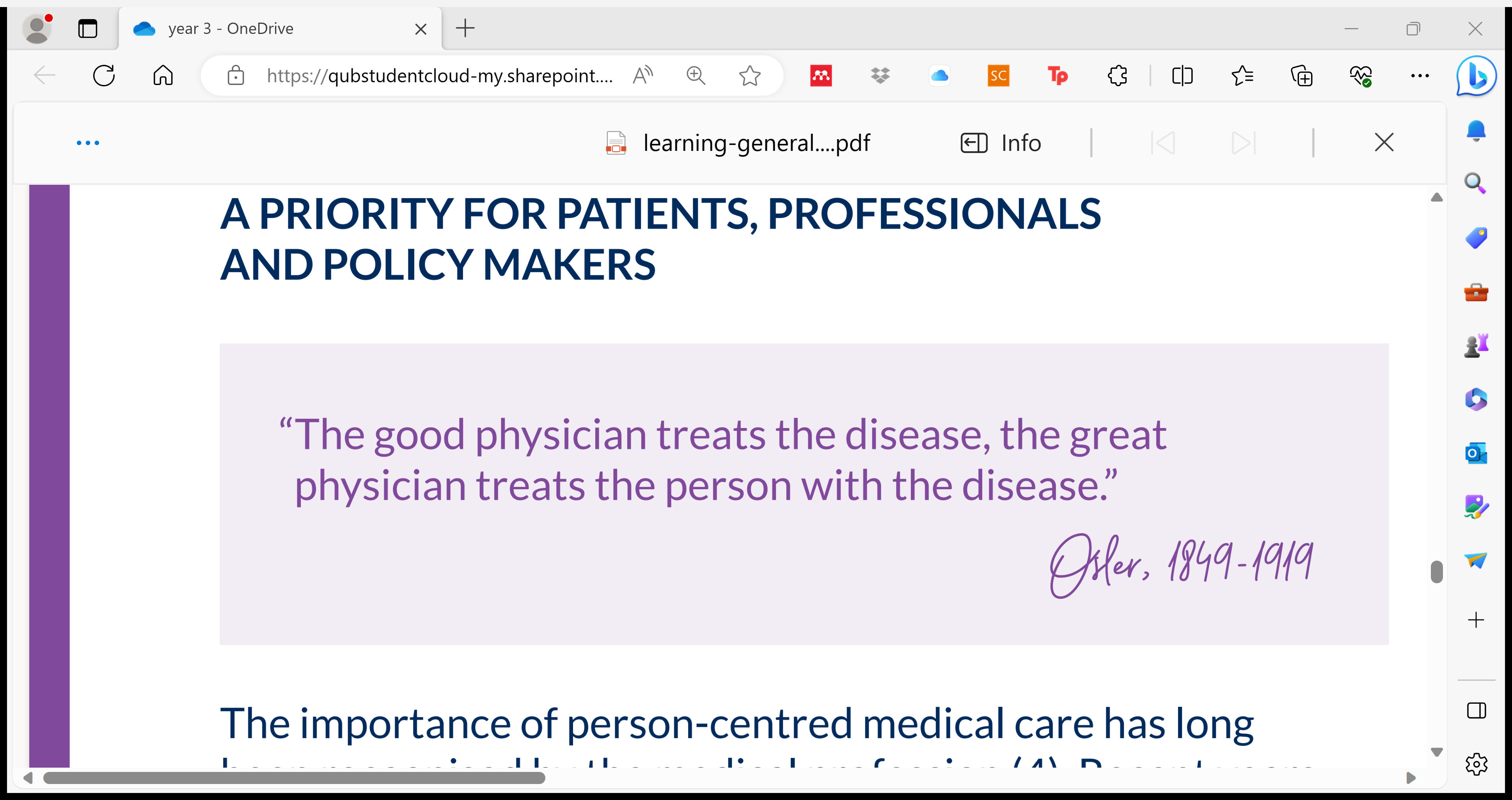 What experience have these students had in GP in years 1+2?
Year 3 GP placement
Intro Session- what’s included?
GP Practice- Email to students?
What will they do on GP placement?
Clinical Consultation
Remote consulting
Sample timetable
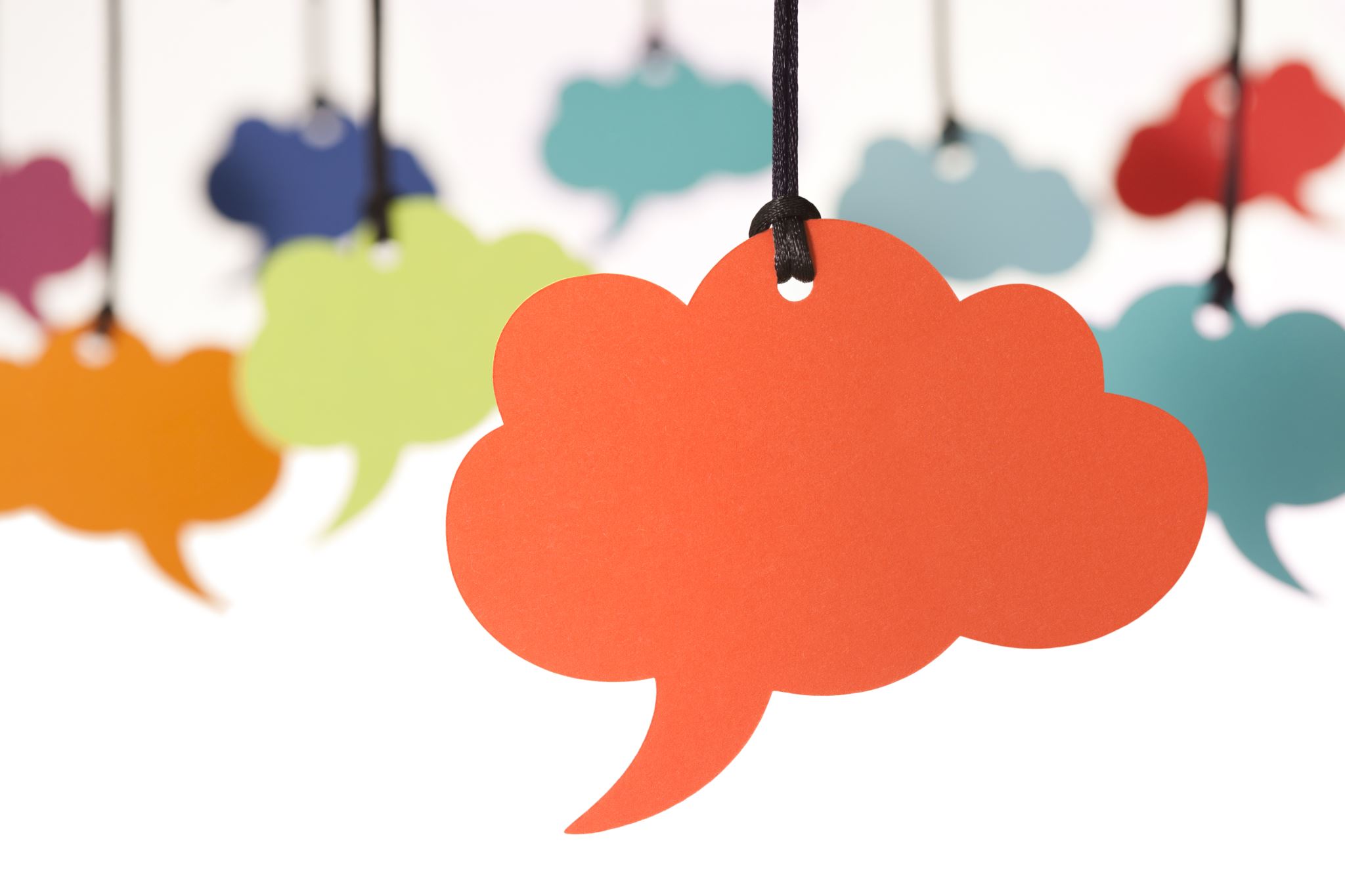 Any thoughts?
Virtual Primary Care
https://vpc.medicalschoolscouncil.org.uk/

Video tutorial
https://youtu.be/QaZSHEaRJz8?si=xqBiuAQREeVAwhuP
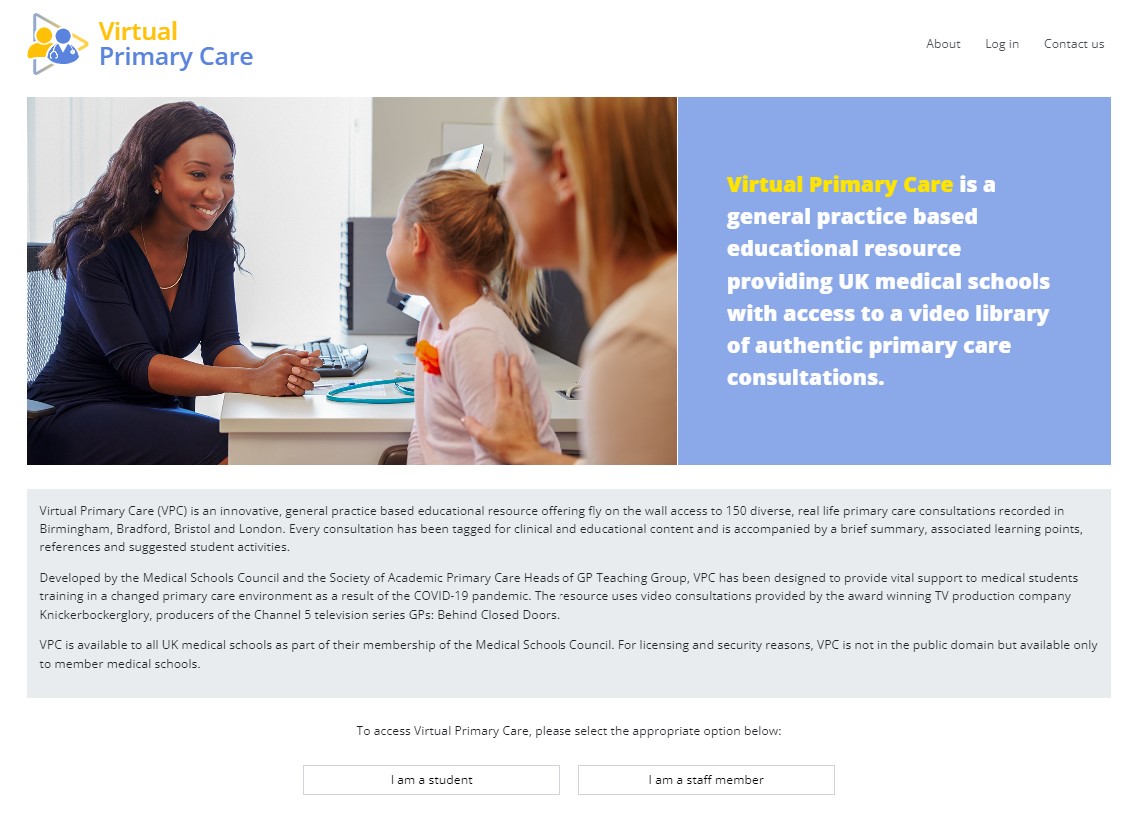 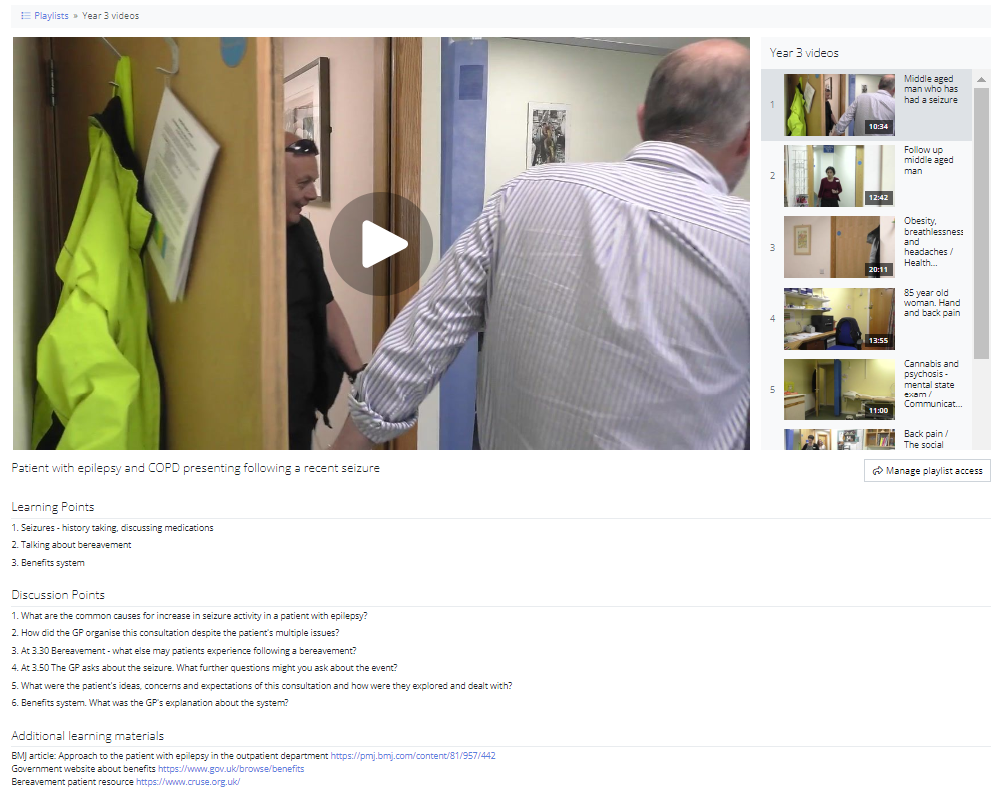 Virtual Primary Care - How best to use on GP placement?
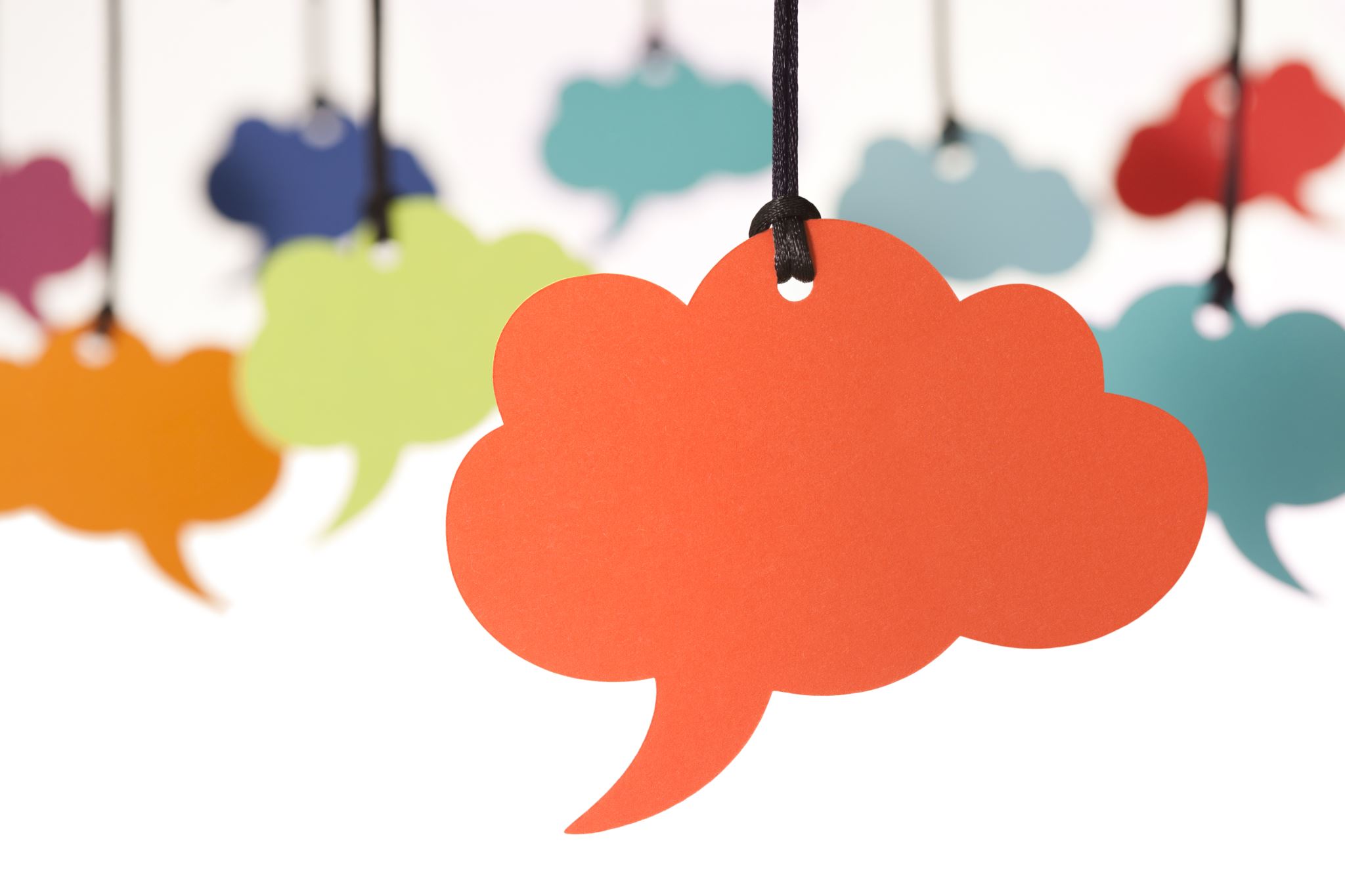 Any thoughts?
Students and Home Visits
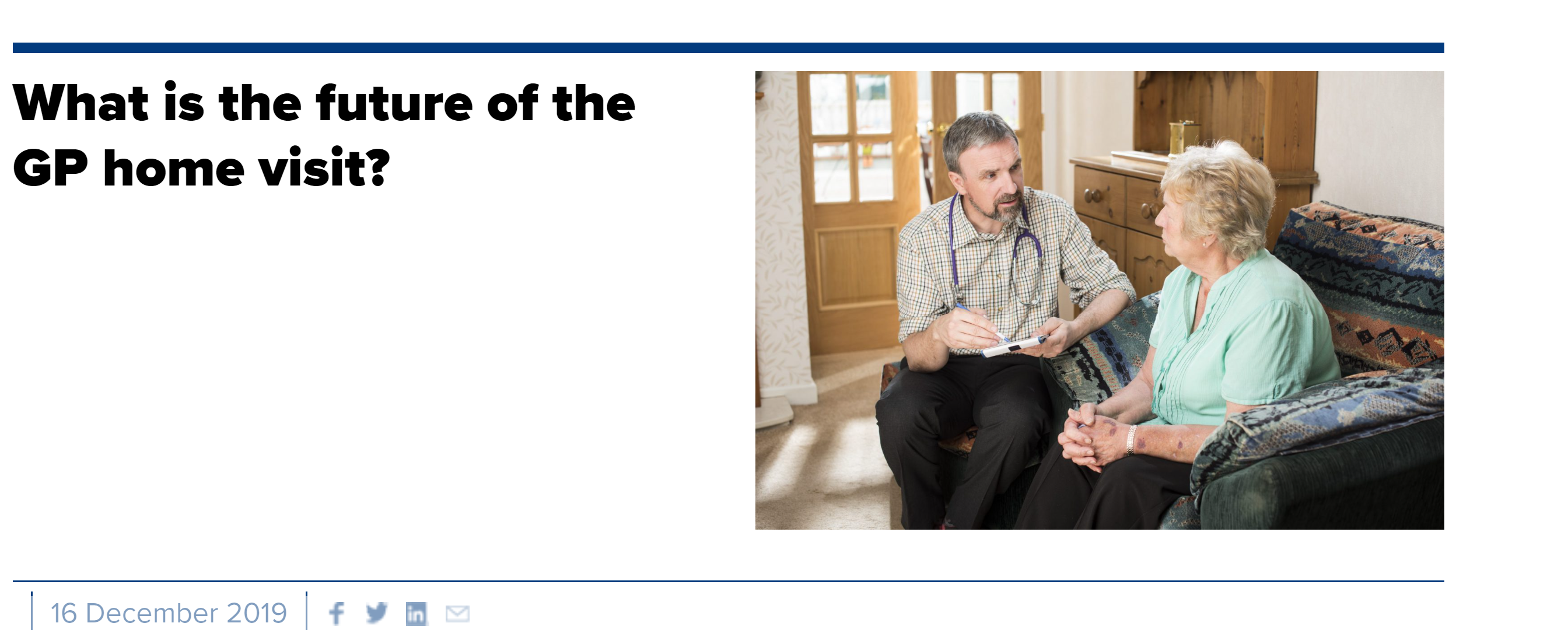 Home Visiting
Home Visiting
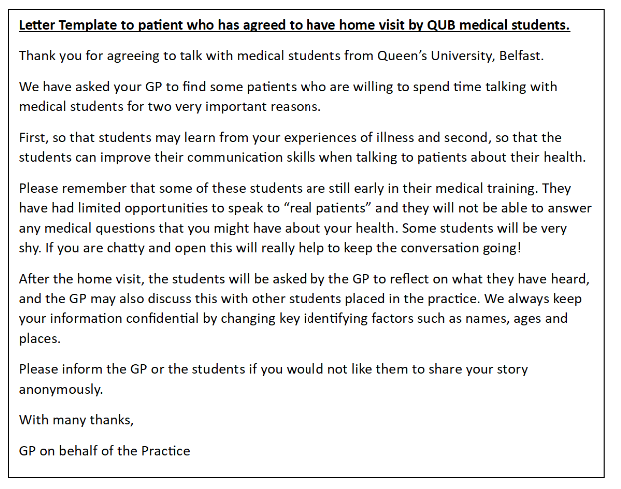 Home Visiting
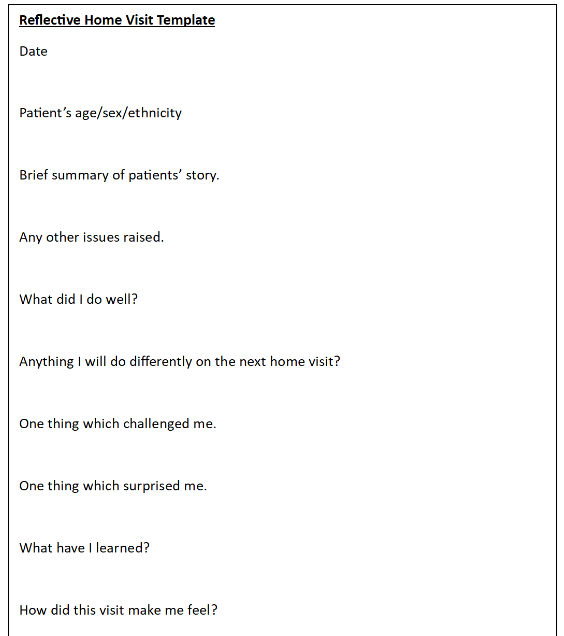 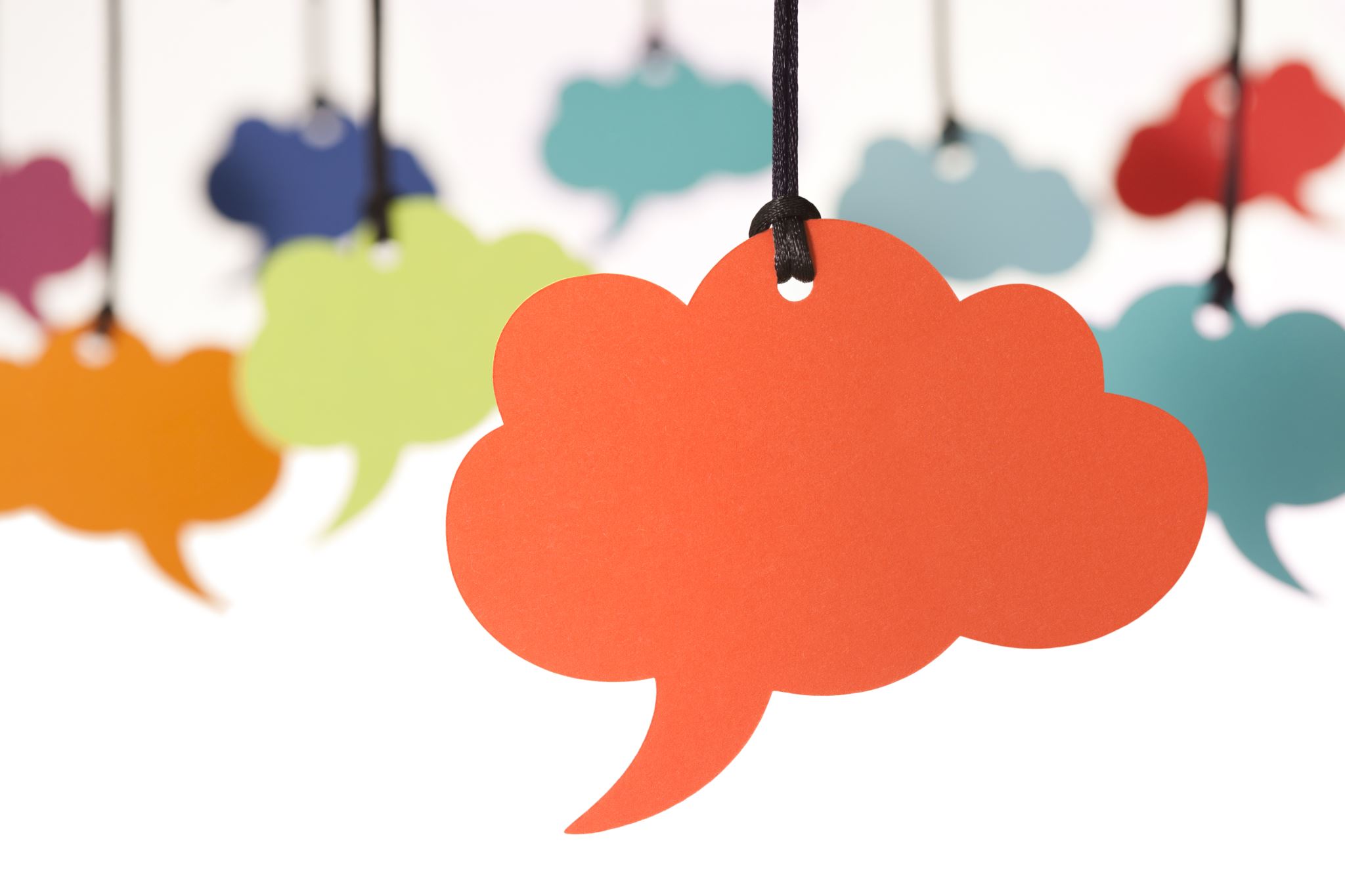 Any thoughts?
MyProgressVideo guide for Tutors
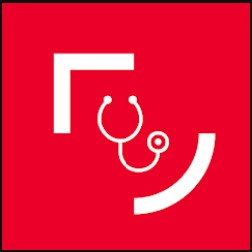 MyProgress
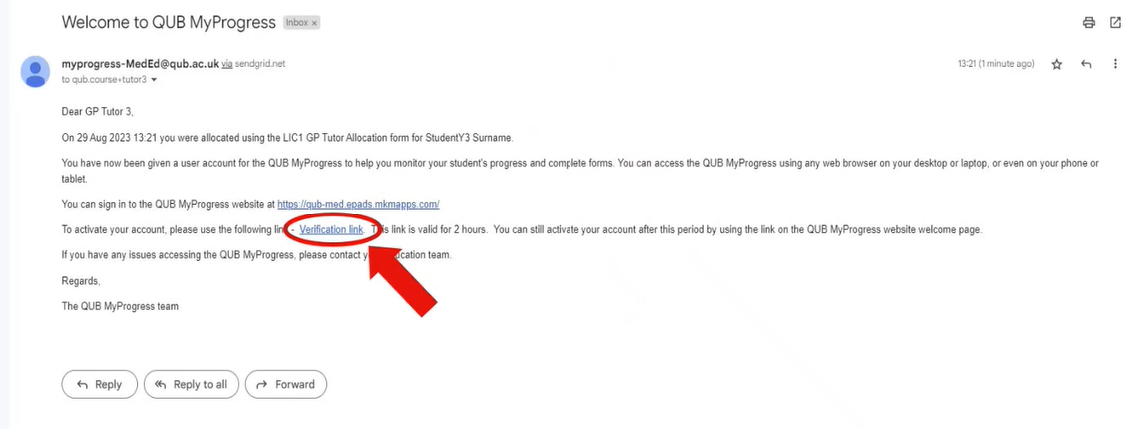 MyProgresshttps://qub-med.epads.mkmapps.com/#/
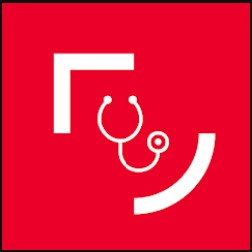 MyProgress Overview
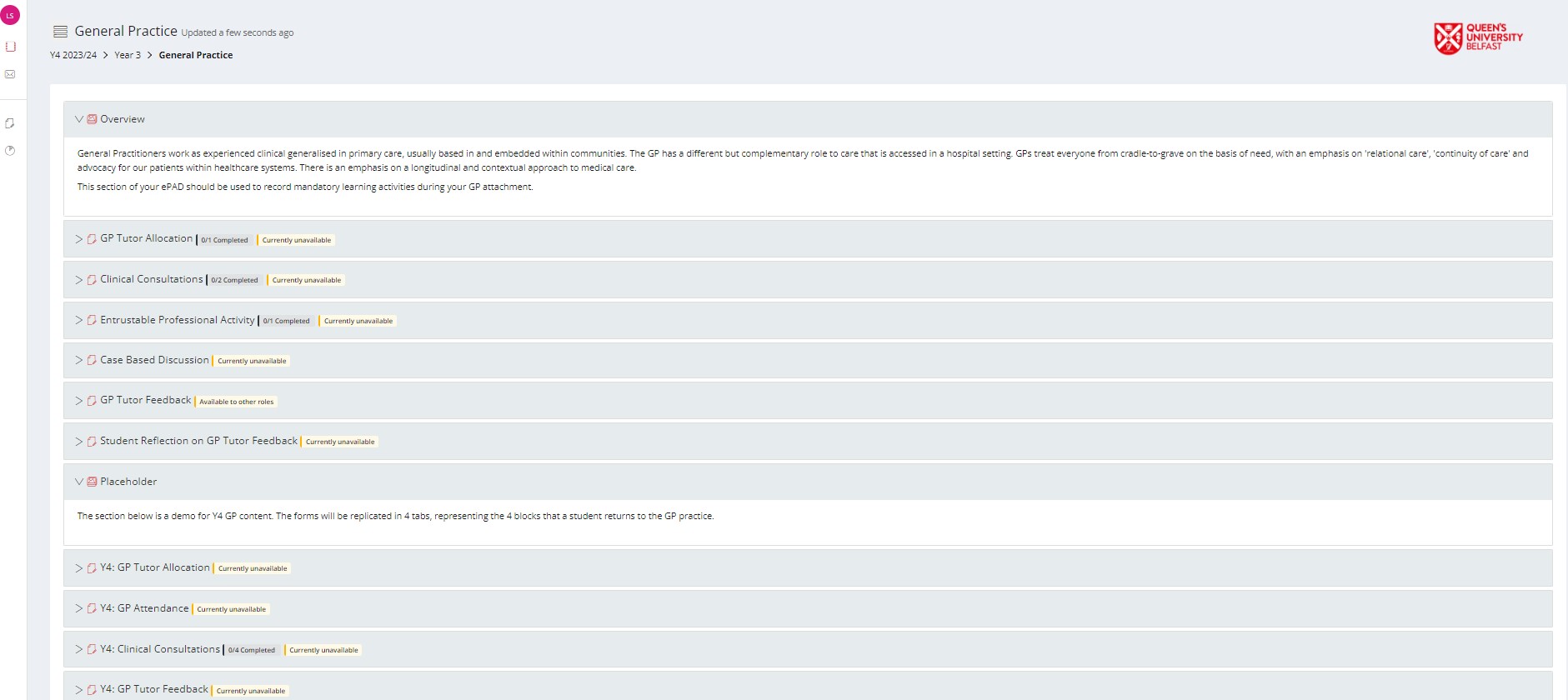 What do they need to complete?
It is the student’s responsibility to ensure that all required elements of MyProgress are completed.

You must complete the GP Tutor Feedback at the end of the 6 week placement.
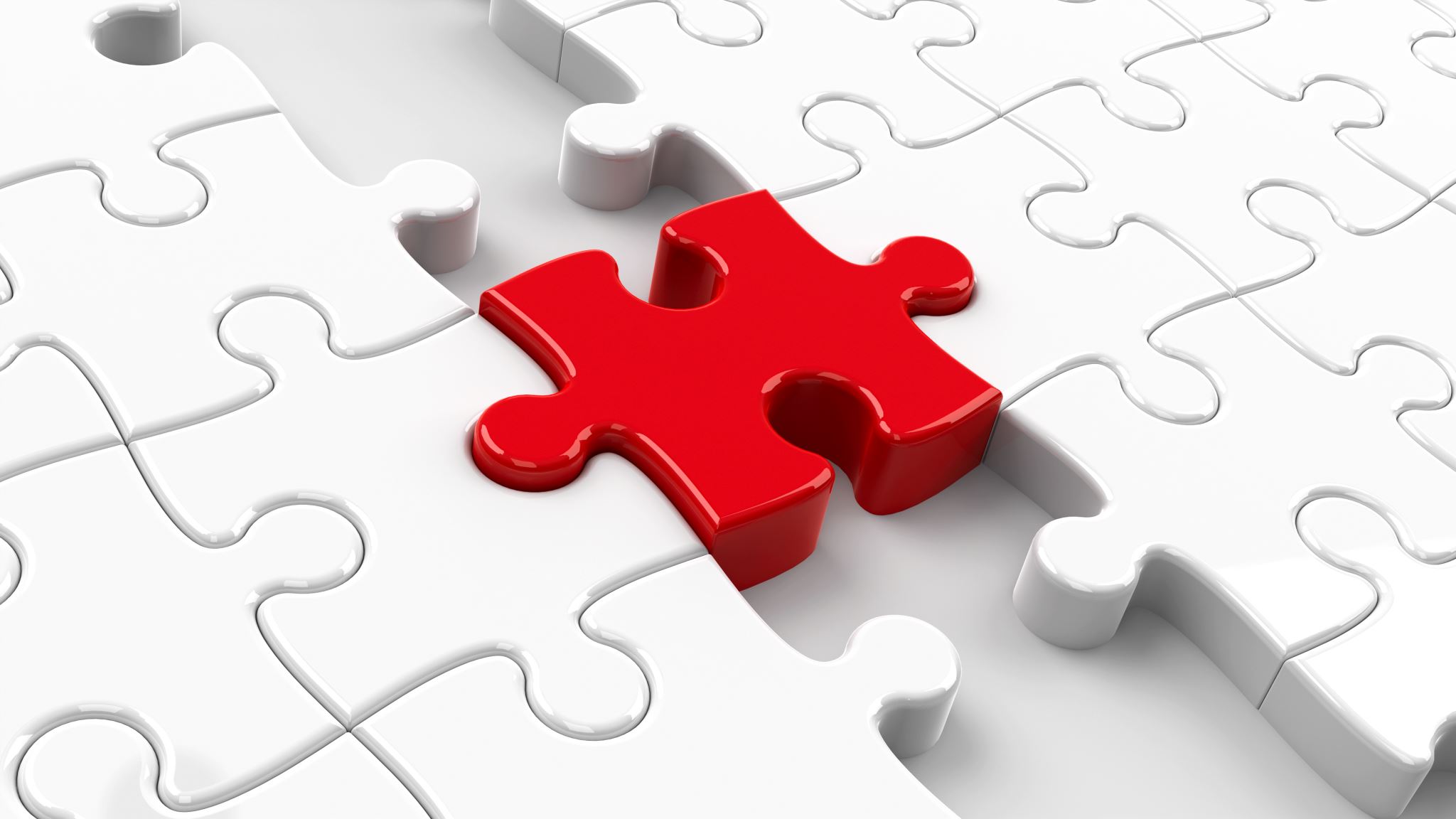 What must each student complete?
Clinical Consultations x2
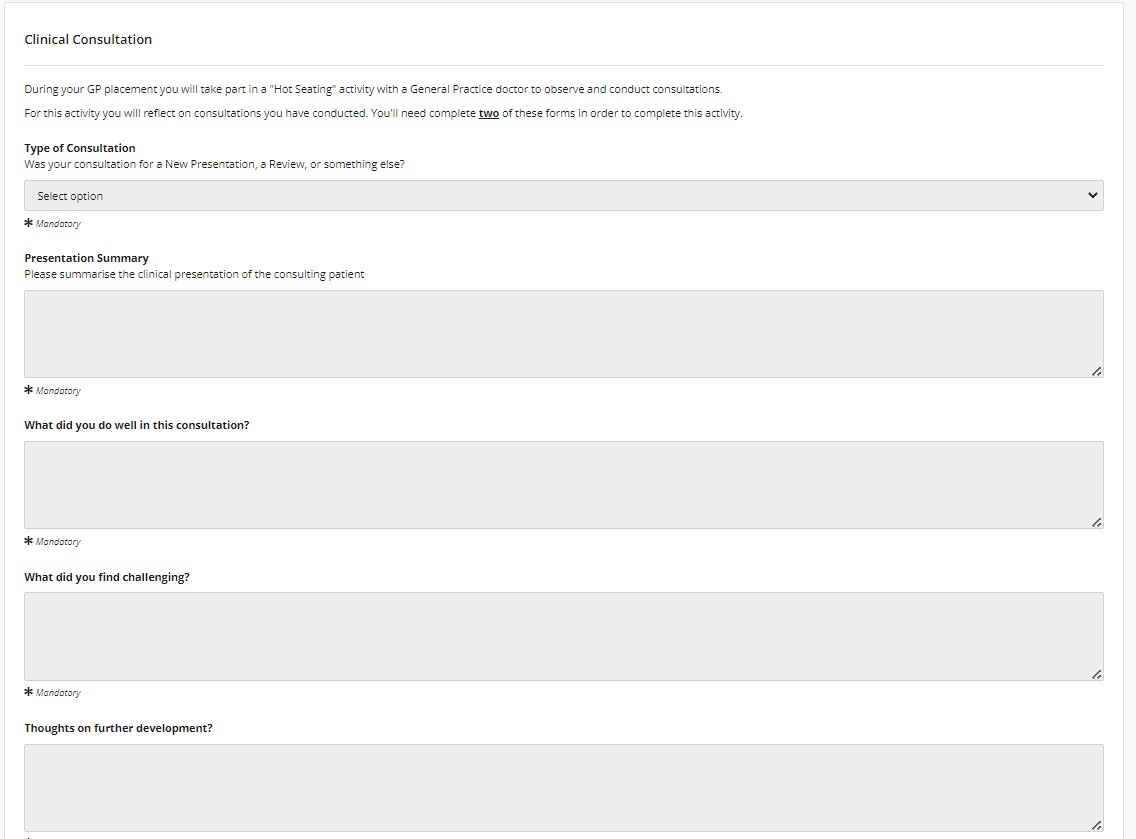 Case based Discussion x1
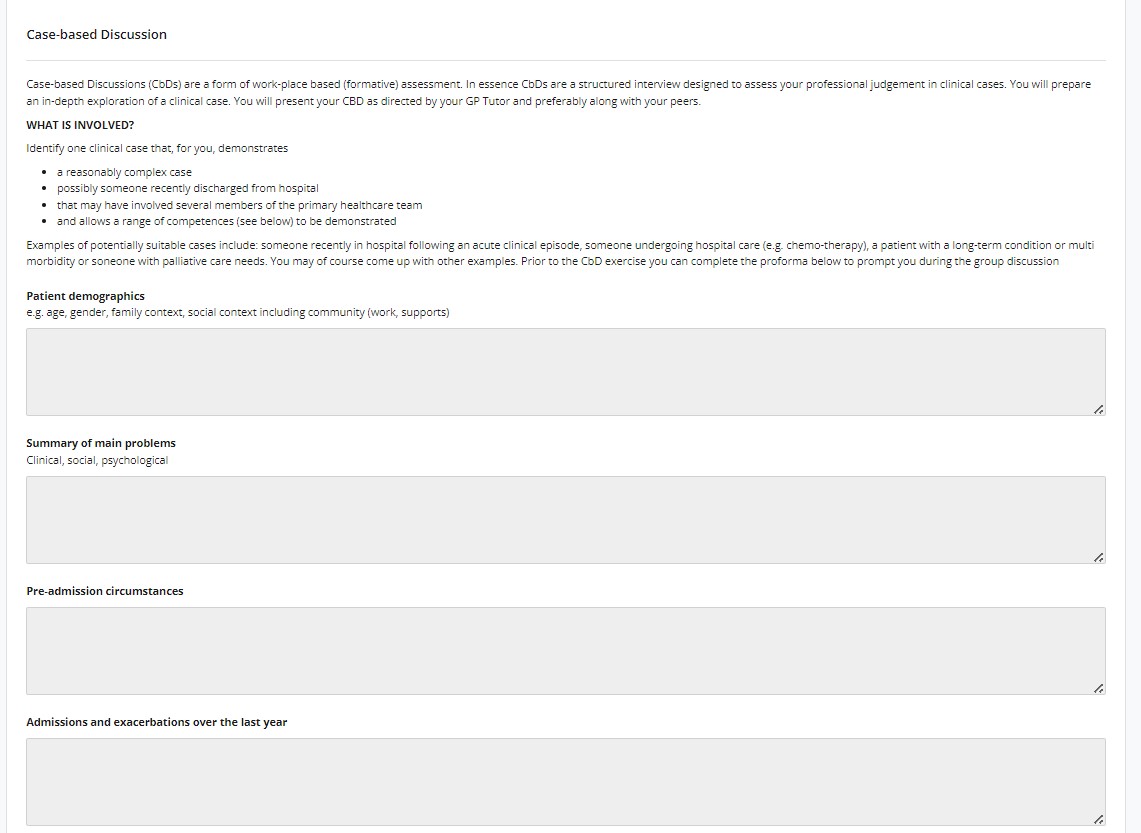 Entrustable Professional Activity (EPA)
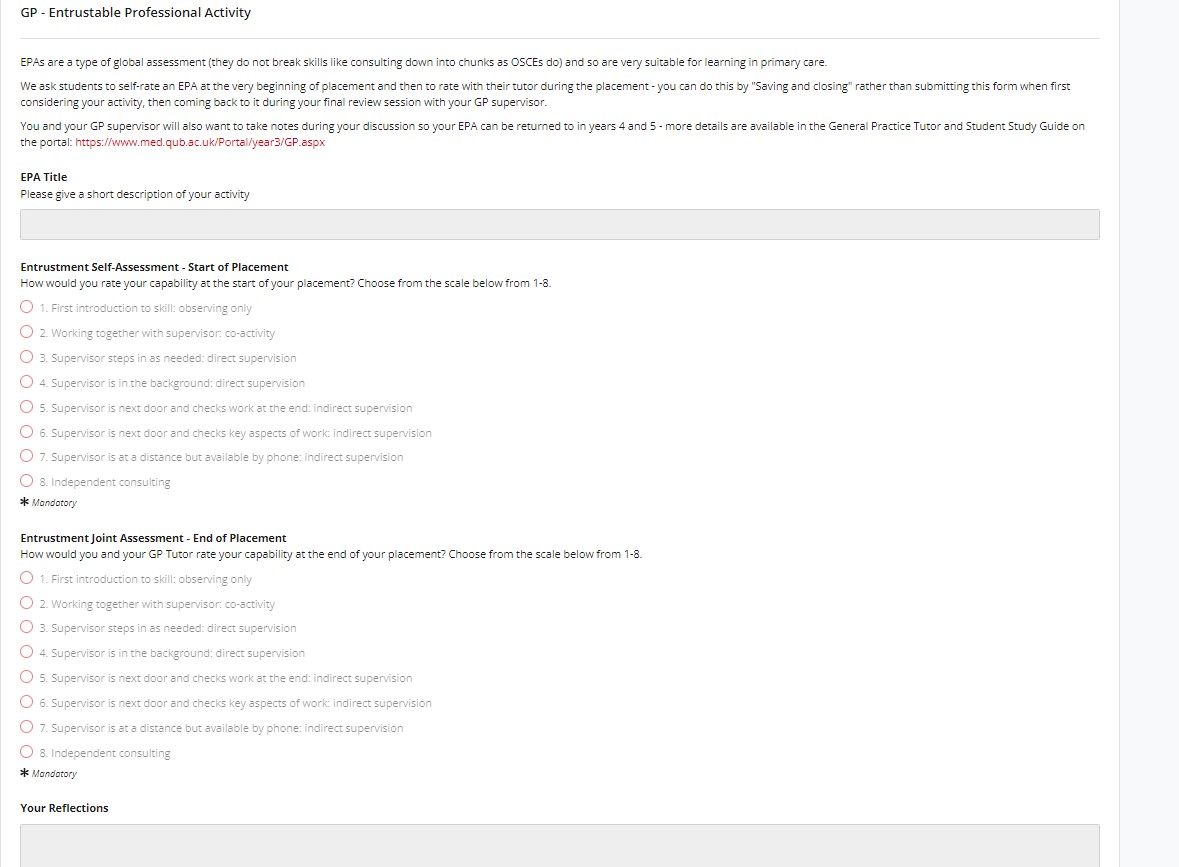 Entrustable Professional Activity (EPA) Scale
What does GP Tutor complete?
Optional DOPS activities
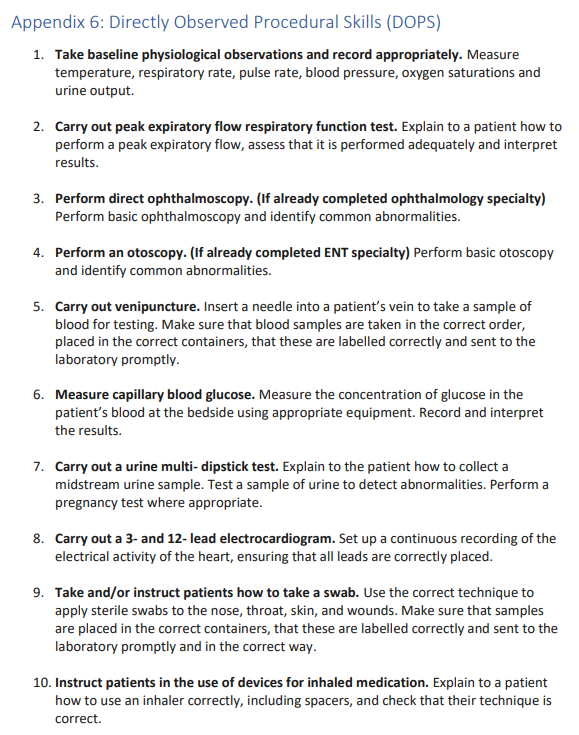 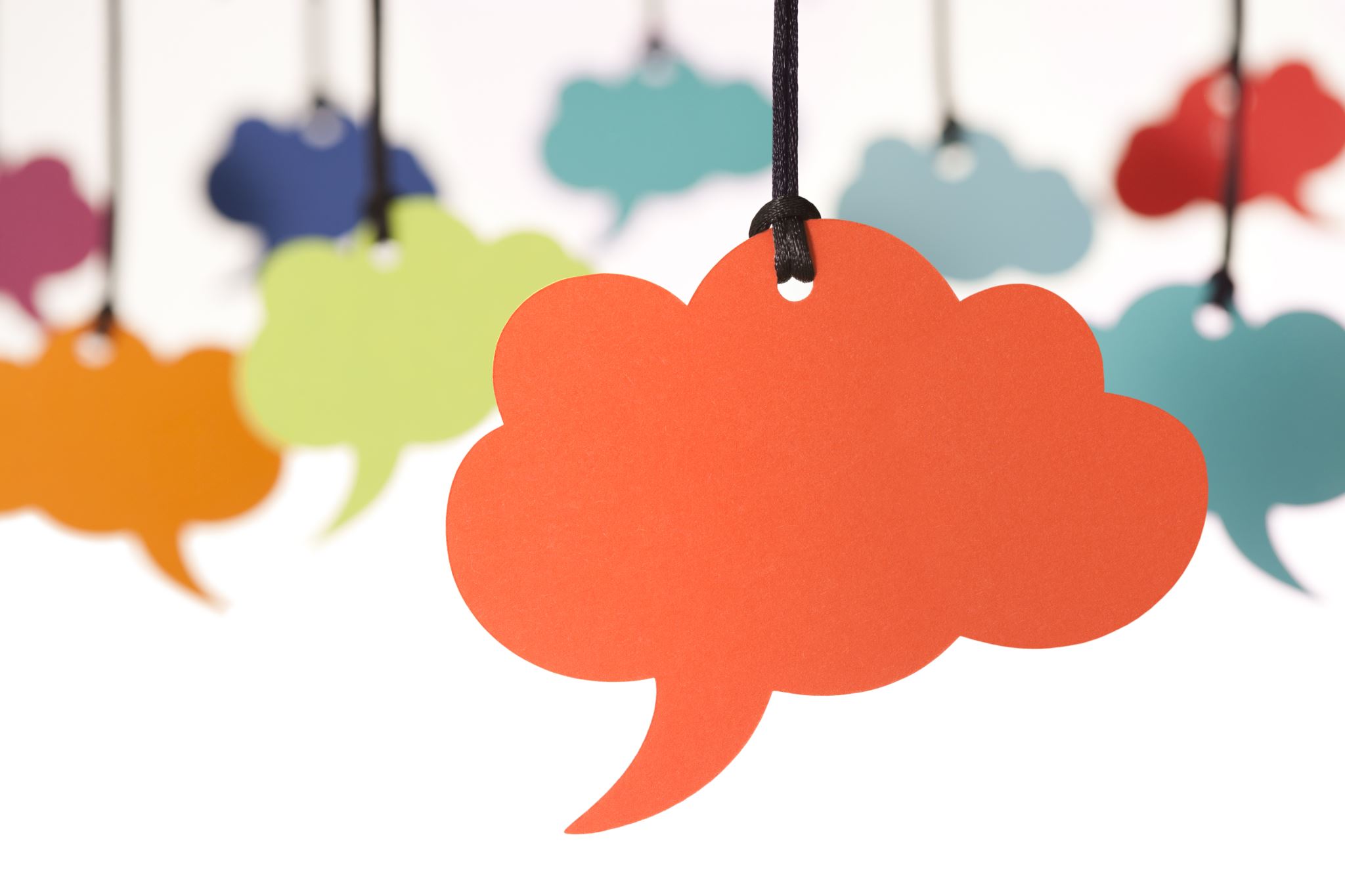 Any questions?
You are the experts!
What activities work well – How can we share as a group?
Are there other learning opportunities in the locality that you can use?
“Spread the word!” 
Sharing feedback between semester 1 and 2
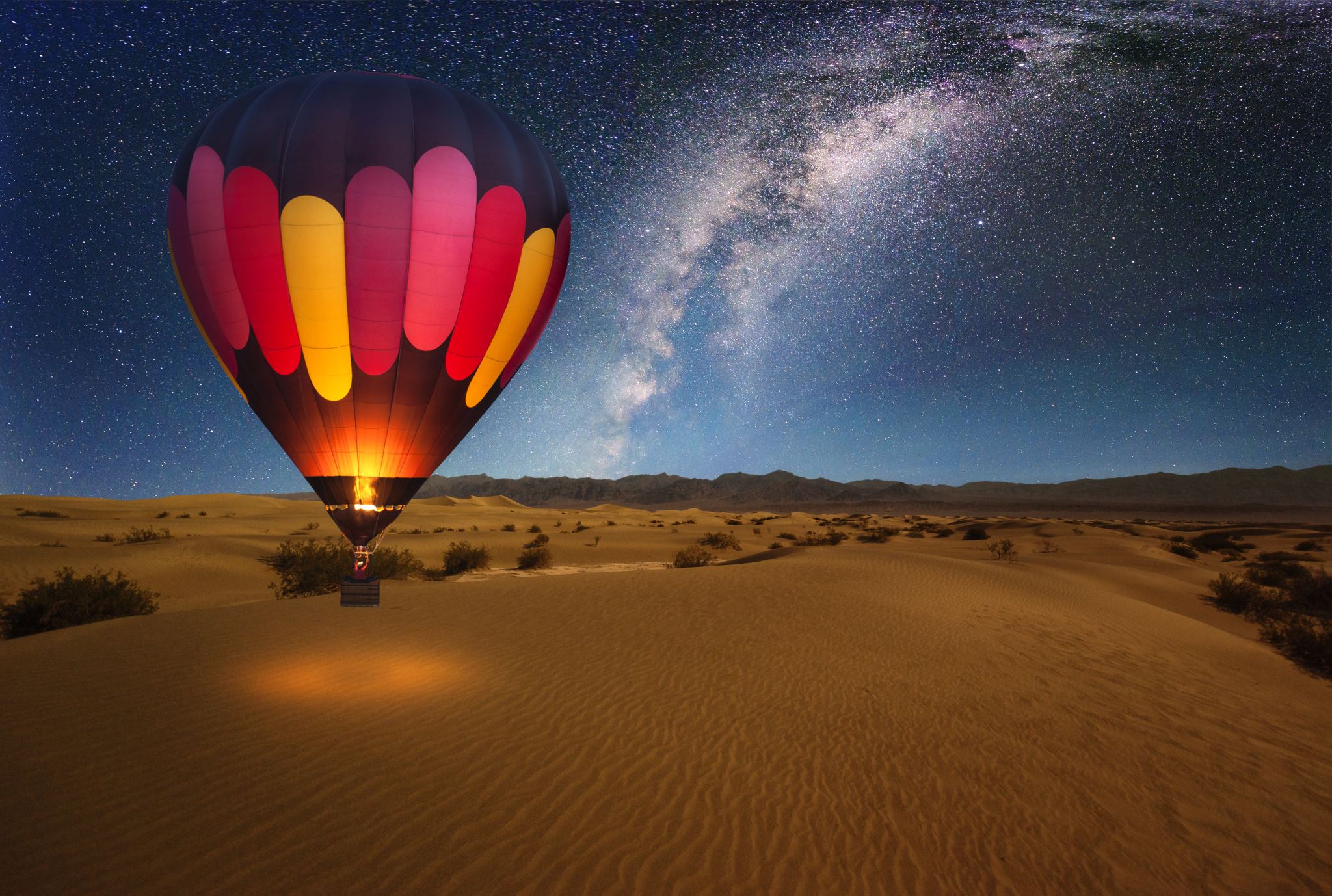 Thank you for your support of our QUB students
Dingbats
Can you re-arrange the following medical anagrams: 
Luscious Bert   _______________________		
(Clue: infectious disease) 
Irish tart    ___________________________ 
(Clue: chronic condition)
Tibia tonics __________________________
(Clue: prescription only) 
Aorta clamp __________________________
(Clue: Think OTC)
Dingbats
Can you re-arrange the following medical anagrams: 
Luscious Bert   _______________________	TUBERCULOSIS	
(Clue: infectious disease) 
Irish tart    ___________________________ 	ARTHRITIS
(Clue: chronic condition)
Tibia tonics __________________________	ANTIBIOTICS
(Clue: prescription only) 
Aorta clamp __________________________	PARACETAMOL
(Clue: Think OTC)